Randomization and American Put(By Peter Carr)
Presenter:
Nabi Arjmandi
1
Definitions:
American Put: A type of put option that the option holder has the right of early exercise.

Critical Stock Price: The price at which the put should rationally be exercised.   

Exercise Boundary: A time path of critical stock price at which early exercise occurs.
2
Goal: Approximating the optimal exercise boundary
Other Methods in determining American Put and exercise boundary:
Numerical Methods:
   Lattice, Finite Difference, Monte Carlo Simulation

Analytic Approximations:
   Compound Options, Quadratic Formula, Exponential Exercise        
   Boundaries, Integral Formulation
3
Randomization
Step 1: Assuming a reasonable distribution for the parameter that we want to randomize.

Step 2: Calculate the expected value of the dependent variable in this random parameter setting.

Step 3: Letting the variance of the distribution approaches zero, holding the mean of the distribution constant.
4
Our Approach:
Randomizing the maturity date of an American Option and determine the exact solution for this value.

We Define Canadian Put as a random maturity American Put to differentiate it from standard American Put. The he owner of this option can exercise the option at anytime up to and including some random time. 

We will try to find the value of Canadian Put and prove that its value would approximately lead to value of Simple American Put.
5
Assumptions:
We determine the maturity date by the Jump times of a standard Poisson process, which is independent of underlying stock price process.
 
For simplicity we assume the maturity date of the Canadian Put is given by the first jump of a Poisson process. Thus, the distribution of the  random maturity date would be Exponential Distribution.

Memoryless property of exponential distribution implies that in the Canadian put gets no closer to its random maturity, thus its value suffers no time decay.

The Stationarity Property of the value implies that the exercise boundary is independent of time.
6
Change of assumption:
The assumption of Canadian Put with exponential distribution will lead to too much error in our approximation.

To improve the approximation we assume that the time to maturity may be subdivided into n independent exponential sub-periods.

The maturity time is thereby Gamma distributed with mean equal to the fixed maturity of standard American Put.

Thus, the exercise boundary takes the form of a staircase with the levels being determined by optimizing within each sub-period.

As the number of random sub-periods becomes large, the variance of random maturity approaches zero so that the maturity distribution approaches Dirac delta function centered at American Put’s fixed maturity which will result in increasing of the accuracy of the solution.
7
Structure:
American Put Valuation in the Black-Scholes Model

Randomization technique in the context of valuing an American Put on non-dividend paying stock with an exponential maturity

Gamma distributed maturity

Implementation of our formula an comparing it with existing approaches in terms of speed and accuracy

Extending the analysis to dividends and American Call

Summery
8
American Put Valuation in the Black-Scholes Model
9
Figure 1 graphs the value of an American put against the current stock price, holding t and T fixed.
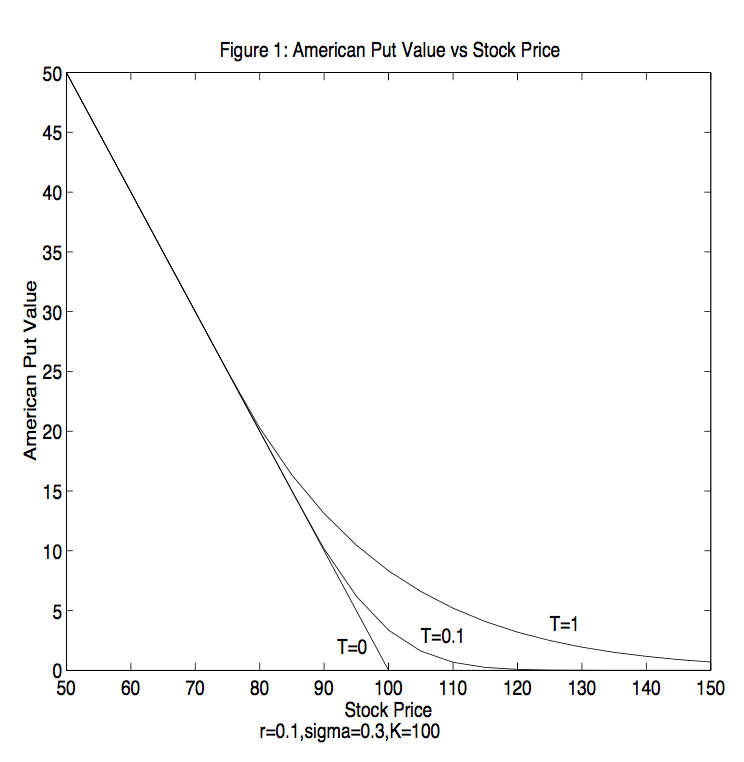 10
The critical stock price is the highest stock price at which the alive American Put value matches the exercise value.

As time evolves, the American put value falls, while the exercise value remains constant.

Therefore, the passage of time raises the critical stock price at which exercise occurs.

It can be shown that the slope (delta) is continuous at the critical stock price, while the curvature (gamma) is not.
11
Figure 2 graphs the Critical Stock price against time, the critical stock price is a smoothly increasing function termed the exercise boundary.
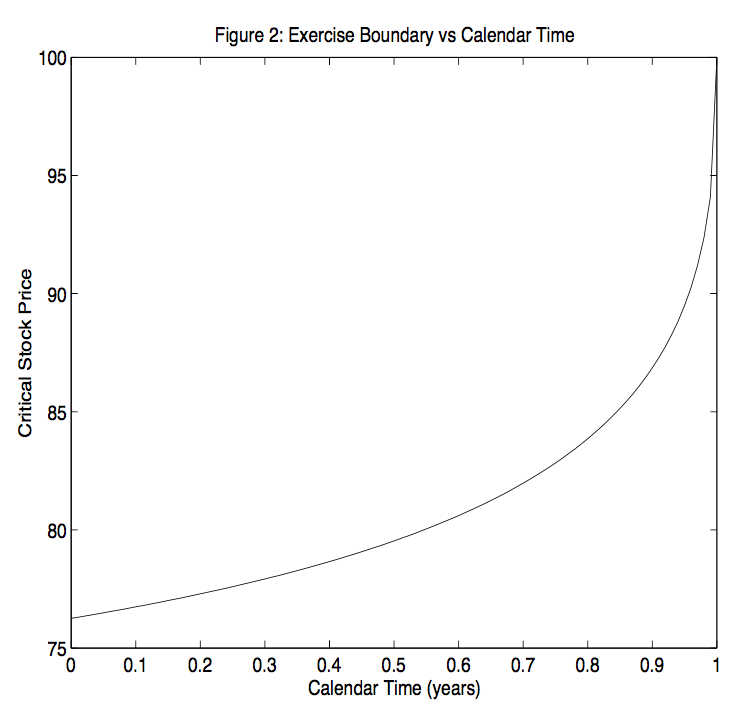 12
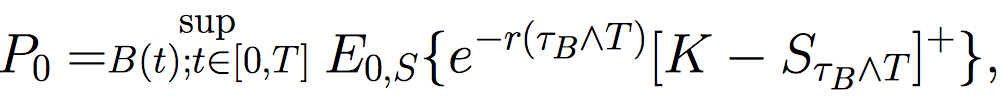 13
14
Randomization:
The randomization approach assumes quite incorrectly that a second random factor is the derivative security’s expiration date, which is always assumed to be independent of the stock price. 

Thus, the owner of this random maturity American put can exercise at any time up to and including some random maturity date. 

As we introduced before a Canadian option is like an American one, except that a Canadian option doesn’t know its own maturity.
15
16
Figure 3, graph of the optimal flat exercise boundary S Canadian put with a mean maturity of one year. The graph reflects a realized maturity of 1.23 years, at which time the Canadian option value jumps down to intrinsic value (K − S)+.
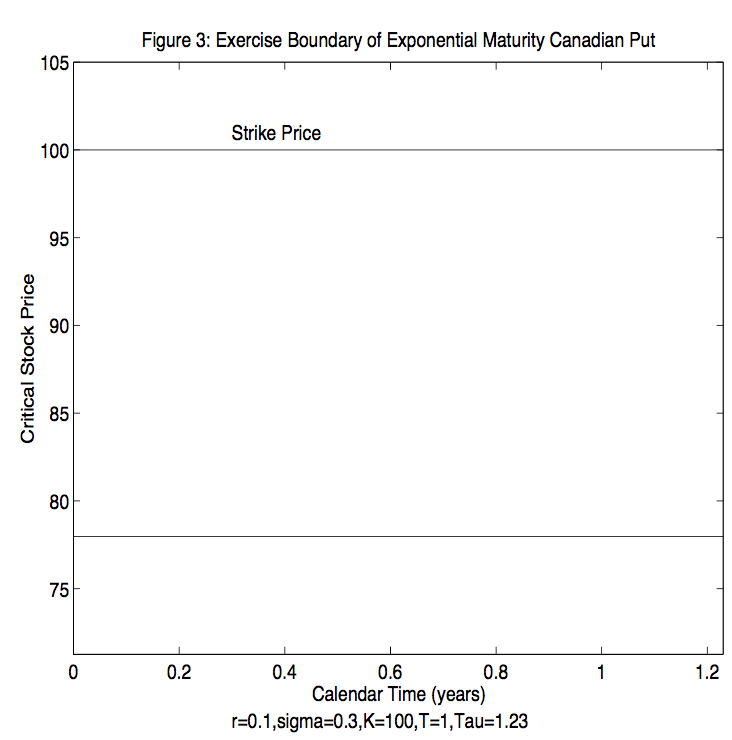 17
18
19
Valuation of Exponential Maturity Put
20
21
22
23
Figure 4, graphs the value of an exponential maturity Canadian Put against the stock price.
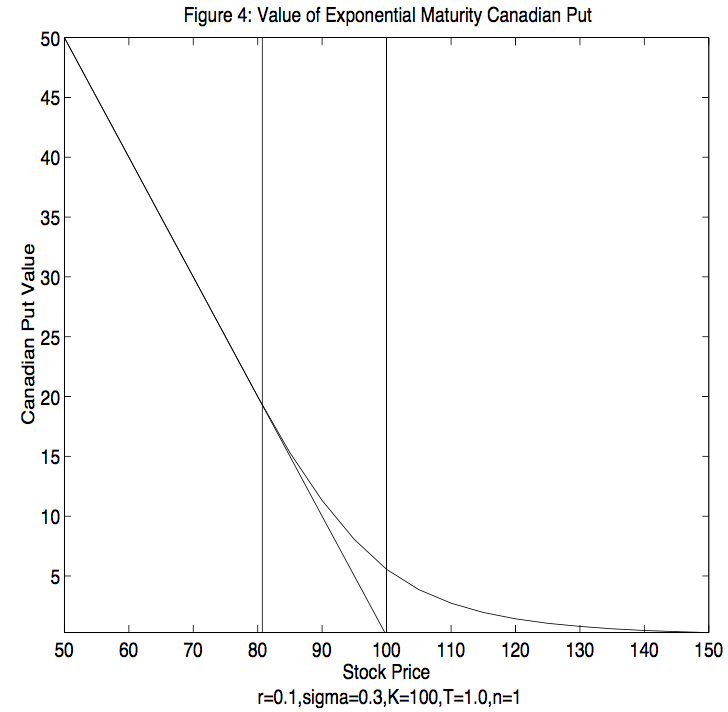 24
25
26
27
Gamma Maturity:
28
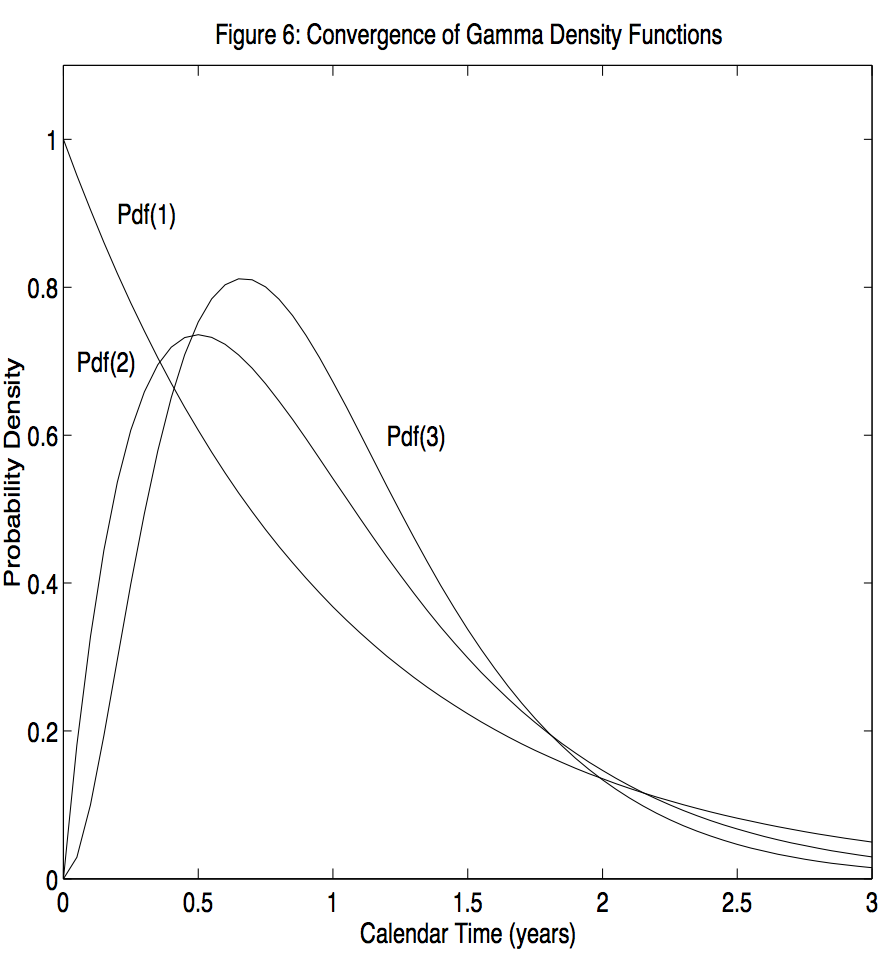 29
Valuing Canadian Puts with Gamma Maturity
30
31
32
Figure 7 graphs the solution for the Canadian put value against the stock price.
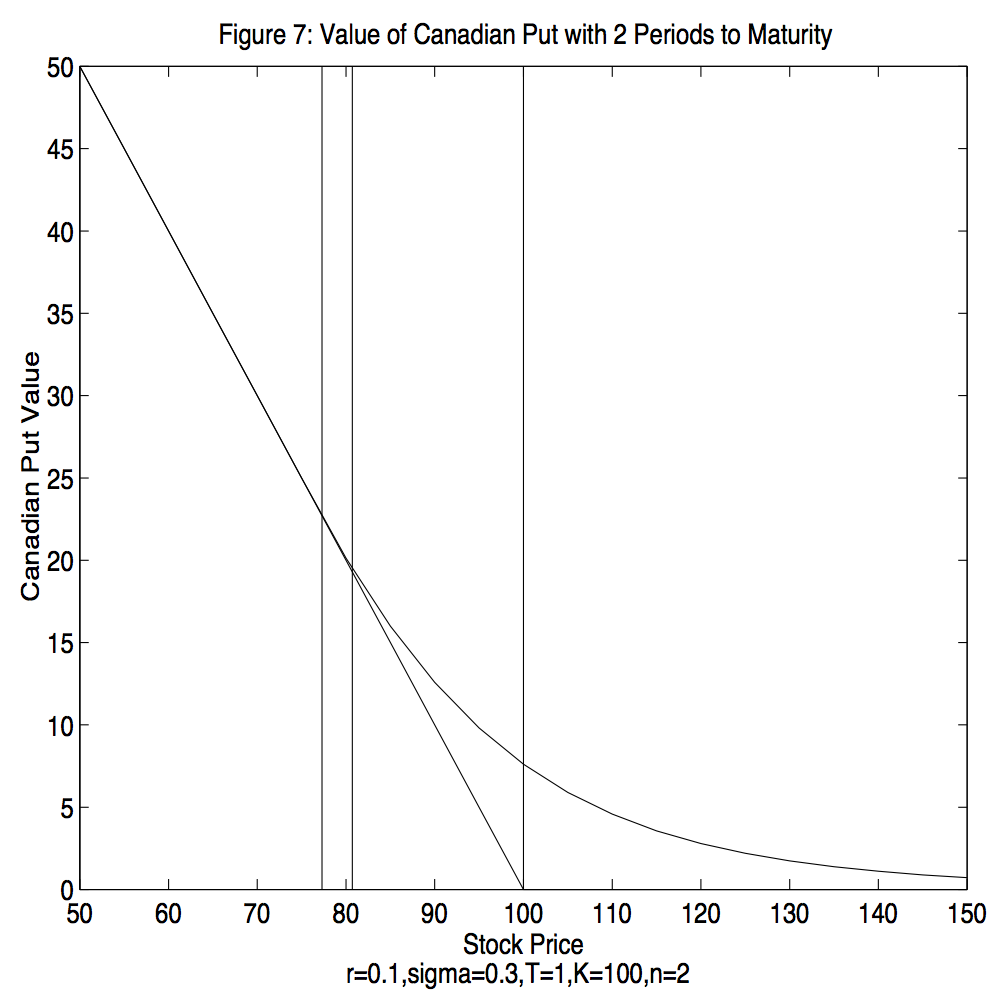 33
Figure 8 shows an example of how this solution was obtained by working backwards through calendar time.
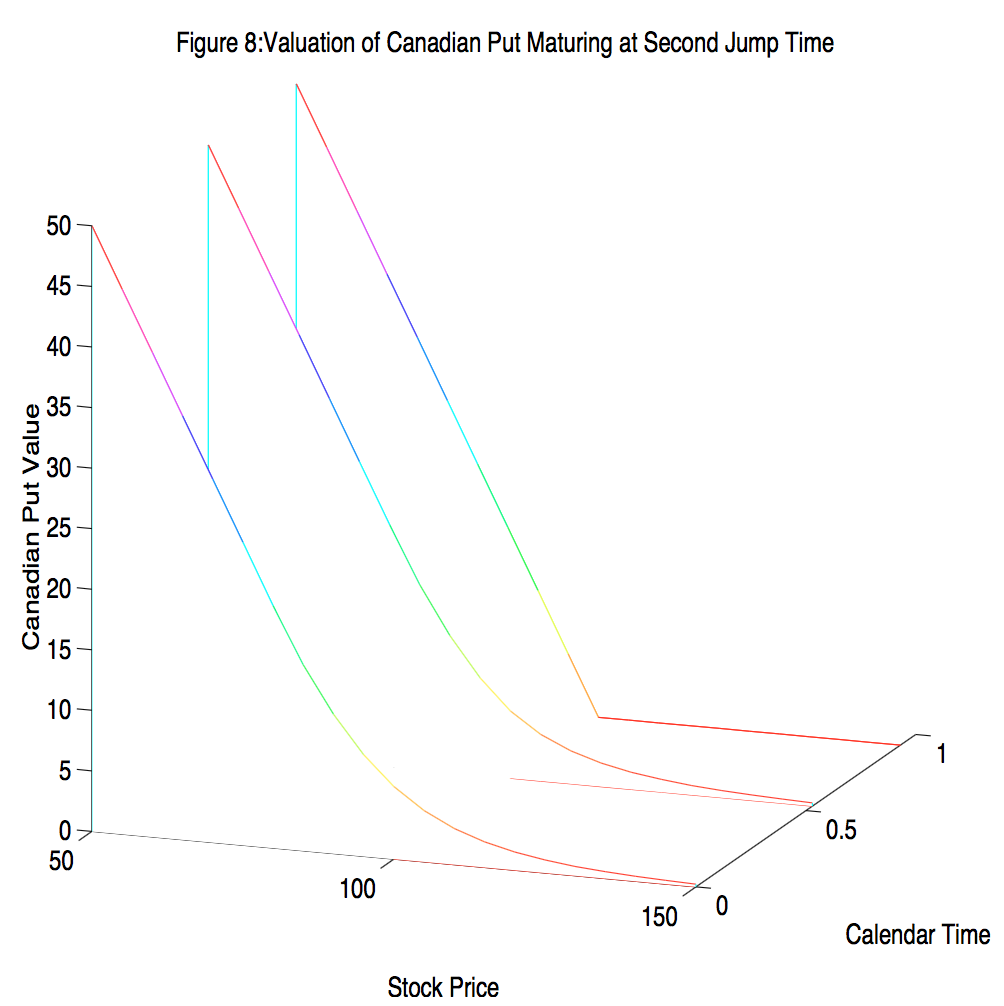 34
35
36
37
38
39
40
41
Implementation:
Unfortunately, the formula for Canadian put value involves a triple sum. For n large, this would be computationally intensive. 

We need small number of periods n to be computationally efficient. In this section we describe a technique called  Richardson Extrapolation, which can be used to provide accurate answers using at most three periods.

Richardson Extrapolation has been used to accelerate valuation schemes for American option.
42
Richardson Extrapolation
43
Figure 10 and 11 illustrate the idea behind 3 point extrapolation.
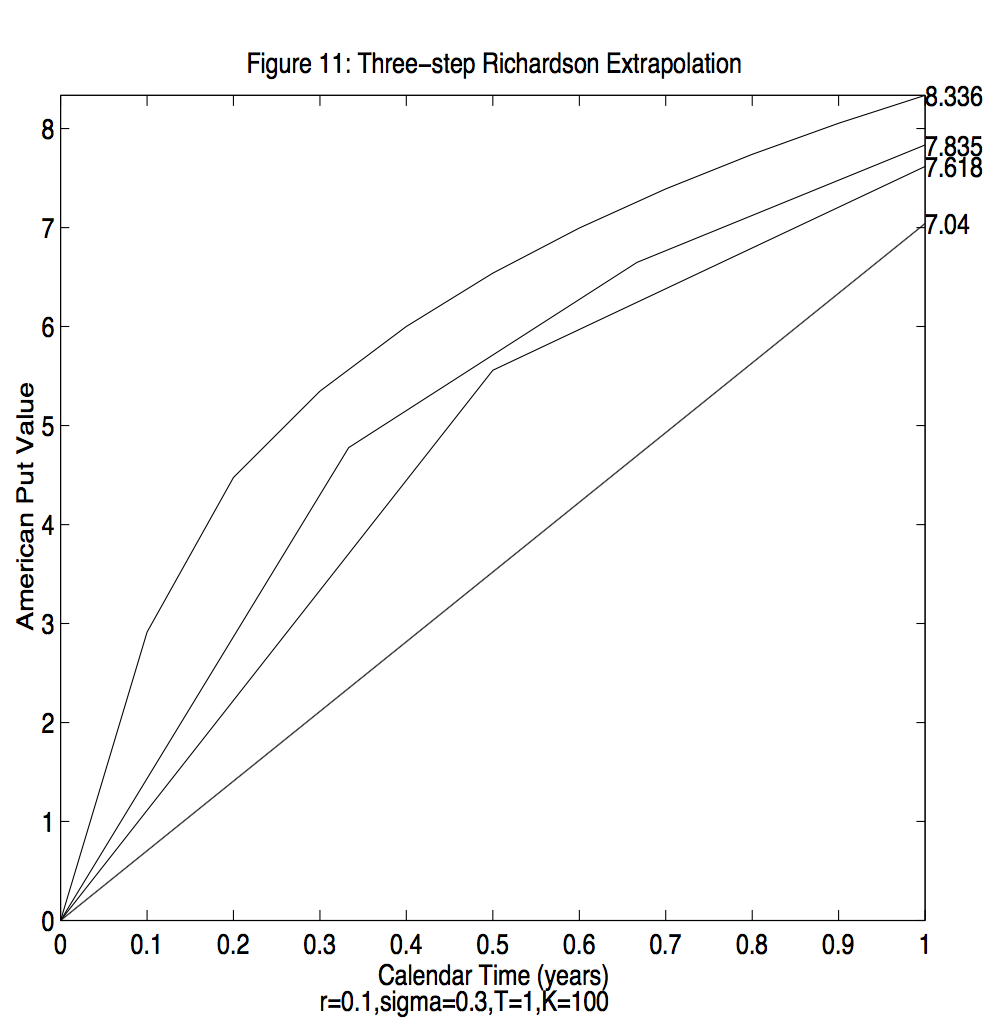 44
45
Table 1 shows that for this test case, extrapolated put values obtained from our approach converge rapidly to this true value with penny accuracy obtained in only 5 points. I contrast, the extrapolated valued converge very slowly from below.
46
47
Extension to Positive Dividends and American Calls:
48
Positive Dividends and American Puts:
49
50
Summary:
We implemented a new approach to valuing American put option, which is fast, accurate and flexible.
The approach is to value “ Canadian” options, which mature by definition at the n-th jump of a standard Poisson process.
Between jump times, the memory less property of the exponential distribution implies that the option value and exercise boundary are time stationary. 
At jump times, the option value jumps down and exercise boundary jumps up.
The local time-stationary yields semi-explicit solutions for the option value and critical stock price while the jump behavior roughly captures the global behavior of these values.
As we let the jump times approach infinity, keeping the mean maturity fixed, our numerical results indicate that the Canadian option appears to converge smoothly from below to the true option value.
Richardson extrapolation is used to dramatically enhance convergence, with modified 3 point scheme performing particularly well in numerical tests.
51
Opinions and Ideas:
Carr has proposed a robust, precise and efficient method for valuing American put comparing to other methods such as lattice and Bunch and Johnson.
Computational time needed in this method are not much. Thanks to the Richardson extrapolation technique.
One can alternatively randomize spatial variables, such as the initial underlying, the strike price, or the barrier. 
We can also extend the maturity randomization to allow for volatility smile
We can also try to extend to the positive linear dividend rate on an American put.
For Further reading on American Put option pricing :[Bunch and Johnson, 2000] proposed an analytic approximation.
52